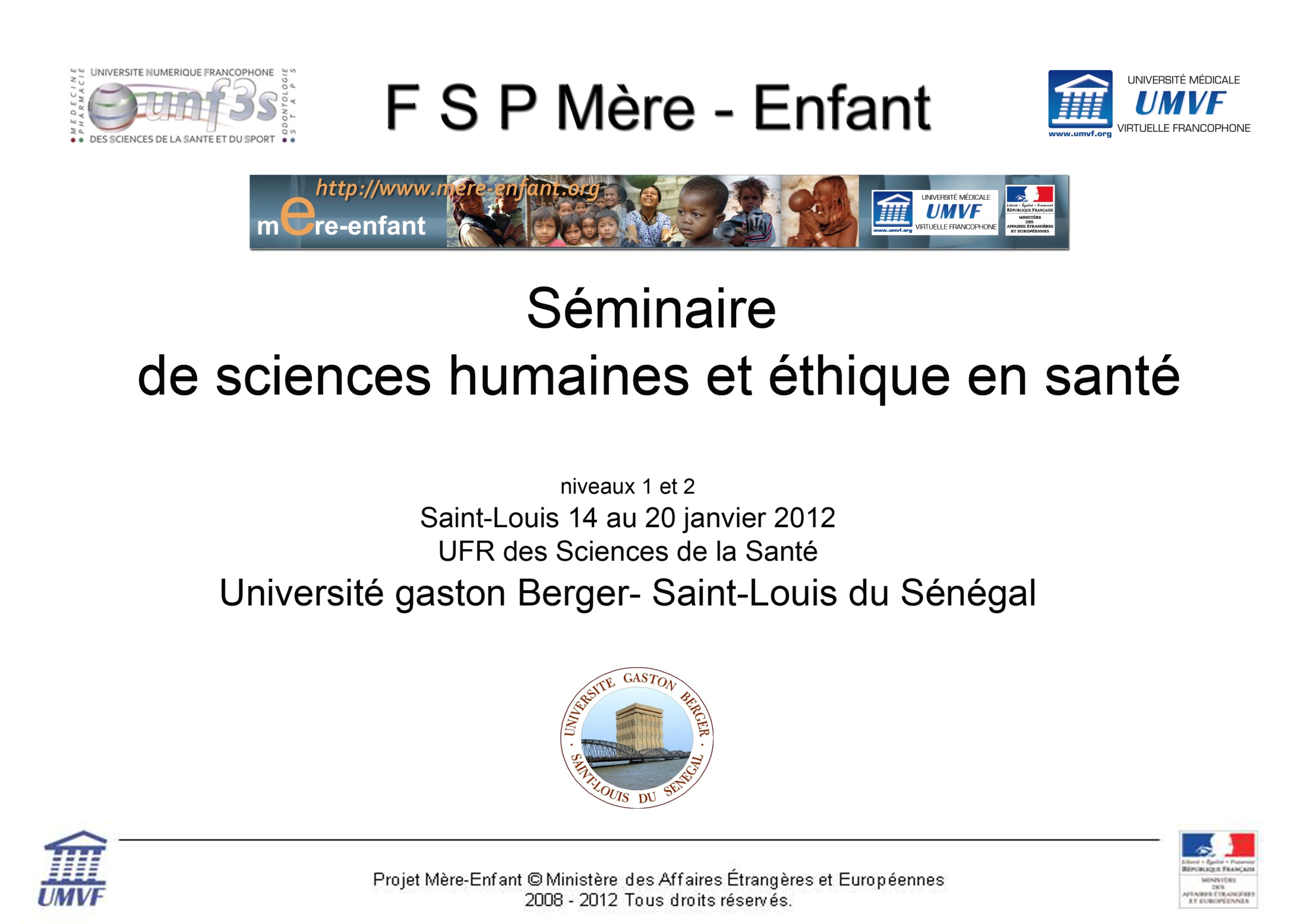 Les concepts d’anthropologie, de sociologie et d’ethnologie.
Ces trois concepts qui sont en réalités trois disciplines que j’appelle des sœurs jumelles car elles sont interconnectées historiquement, épistémologiquement et méthodiquement.  S’il est admis aujourd’hui que l’ethnologie est une étape, une dimension de la démarche anthropologique. La sociologie elle, constitue un champ disciplinaire à part.
Pour des raisons didactiques je vais présenter dans une première partie les trois termes que sont l’ethnographie, l’ethnologie et l’anthropologie qui constituent trois moments d’une même démarche. Et dans un deuxième temps je présenterai la sociologie.
I - Ethnographie, Ethnologie et anthropologie.
Voilà trois termes, trois disciplines qu’on a parfois tendance à mélanger alors que ce sont les trois étapes d’une même discipline.
A - Ethnographie.
Du grec ethnos qui veut dire peuple et graphein qui veut dire description. C’est l’historien allemand B. G. NIEBUHR (27 aout 1776 – 2 janvier 1831) qui semble avoir créé le mot en 1810.  Donc c’est la description des peuples. C’est la description des faits dont l’ethnologie est la science.
L’ethnographie correspond à un travail descriptif d’observation et d’écriture, comportant collecte de données et de documents et leur première description empirique (graphie) sous forme d’enregistrement des faits humains, traductions, classement des éléments que l’on estime pertinents pour la compréhension d’une société ou d’une institution. Elle donne lieu à des monographies de divers aspects de cette société. Une monographie peut porter aussi bien sur une ethnie d’Océanie que sur un village d’Europe, sur une fête régionale que sur les tifosi dans le football italien. Description, inventaire, classification des coutumes et traditions exotiques ou populaires sont aussi les tâches qu’effectuent les muséographes.
B - Ethnologie.
Du grec Ethnos (peuples) et logos (science), donc science des peuples, des ethnies (des races). Le mot apparaît en français dans un livre de Alexandre Cesar CHAVANNES (1731 – 1800) (moraliste suisse) : Essai sur l’éducation intellectuelle avec le projet d’une science nouvelle en 1787.  Décrire objectivement, classer les masques des populations de la Nouvelle Guinée relève de l’ethnographie ; relier ces masques aux cultures de Nouvelle-Guinée, en étudier les fonctions, la distribution, la signification, etc, cela relève de l’ethnologie. C’était l’étude des peuples dits primitifs à l’aide d’un système conceptuel bien déterminé.
C - Anthropologie.
Antropos (l’homme) et logos (science). Donc science de l’homme. Théoriquement, l’anthropologie désigne la science de l’homme en général. De ce point de vue, la psychologie, le droit, la sociologie, etc, sont des aspects de l’anthropologie. Mais cette perspective est abandonnée.
En fait le terme a deux significations.
L’anthropologie physique qui est l’étude zoologique de l’homme. Elle naît après quelques travaux de précurseurs au début du XIXème siècle, avec les recherches de Boucher de PERTHES (1788 – 1868) aux environs de 1828. Le terme a été utilisé dans un sens raciologique et apparaît très souvent en paléontologie.
L’anthropologie sociale et culturelle est au sens large l’étude de l’homme en société. Elle englobe notamment l’état préhistorique de la culture humaine et la linguistique. Au sens restreint ces deux derniers points de vue ne sont pas retenus. L’objet de l’anthropologie sociale et culturelle ou comme on dit couramment quand il n’y a pas d’ambiguïté possible ; de l’anthropologie tout court, est la coloration culturelle et sociale de la vie humaine que sa sociologie proprement dite. En ce sens l’anthropologie s’applique essentiellement à des communautés où les différenciations individuelles sont peu sensibles : sociétés dites primitives, communautés folkloriques.
Le terme d’anthropologie sociale est plutôt utilisé par les anglais qui ont, de fait, plus volontiers étudié les dimensions sociales des sociétés primitives (famille, organisation économique, pouvoir) ; les américains parlent d’anthropologie culturelle car la culture (mœurs, personnalité, etc.) fut pour eux un objet d’attentions plus spécifiques.
Conclusion : Le mot ethnologie a été utilisé en France pour désigner l’étude des sociétés dites primitives (ou « ethnies »). Celui d’anthropologie fut longtemps identifié à l’anthropologie physique, c’est-à-dire à l’étude morphologique des « races » humaines. Dans les années 50, Claude Lévi-Strauss introduisit en France le terme d’anthropologie dans le sens où l’employaient les Anglo-Saxons. Il désigne alors à la fois la connaissance synthétique de l’organisation des sociétés archaïques et, plus généralement, l’étude globale de l’homme.
Décrire une société relève de l’ethnographie. Analyser ces matériaux à l’aide d’un système conceptuel relève de l’ethnologie. Comparer par rapport à sa société d’origine, par rapport à d’autres sociétés pour la découverte des invariants, des universaux culturels relève de l’anthropologie. Il ne faut surtout pas oublier que le projet de l’anthropologie est de découvrir l’unité du genre humain dans la diversité des cultures.
Mais l’anthropologie a une histoire.
D - Histoire de l’Anthropologie.
Antiquité : les voyages d’Hérodote.
Interrogation sur leur appartenance au genre humain. Saint Augustin (354 – 430).
Moyen-Age : circulations de récits sur la monstruosité  des hommes (en Ethiopie).
A la Renaissance découverte des Amériques. C’est le début d’une longue liste de récits, de chroniques et de descriptions de voyages dont certains ont une véritable dimension ethnographique. La découverte de l’Amérique va poser un problème de fond aux théologiens : qui sont ces sauvages rencontrés aux Amériques ? Faut-il leur accorder le statut d’humains ?
Le naturaliste Cristovaô Acosta (1515-1580), qui prit part aux voyages des conquistadores, est l’un des premiers à affirmer l’unité de l’espèce humaine. Bartolomé de Las Casas (1474 – 1566), qui prit fait et cause pour les Amérindiens, affirme lui aussi qu’ils sont des hommes et méritent la même considération que les Européens.
L’anthropologie naît du mariage entre courants convergents :
Les apports des naturalistes (Linné, Buffon) qui cherchent à classer l’homme au sein des espèces naturelles.
Les réflexions des philosophes des Lumières (de Rousseau à Kant) qui proposent une théorie de la nature humaine ;
Enfin, les récits et les observations issus de la seconde vague d’exploration (en Afrique, en Amérique, dans le pacifique
Au XIXème un nouveau regard sur la condition humaine.
Une mutation dans la conception de l’homme s’est donc opérée par rapport aux siècles précédents. Philosophes, naturalistes et savants ont forgé peu à peu une nouvelle vision de l’humanité qui s’accorde sur les points suivants :
Il n’existe qu’un seul genre humain, différent de tout le reste du genre animal. Les caractéristiques de l’humain sont le langage, la pensée, la technique, la vie en société.
Au sein de l’espèce humaine, il existe des variétés ou races différentes (Linné, Buffon), distinctes selon leurs facultés, habiletés, dignité. On s’accorde à admettre qu’il existe des degrés de civilisation entre « sauvage » et « civilisés ». Le mot civilisation se développe surtout à l’époque des Lumières.
En cette fin du XVIIIème siècle, enfin, émerge le projet d’une nouvelle science de l’homme ». L’anthropologie naissante est investie d’une mission : penser l’homme dans sa globalité et sa diversité.